Planned Giving: What to Keep in Mind


Johanna J. Allex, Esq.
Stafford Rosenbaum LLP
222 W. Washington Ave., Suite 900
Madison, WI 53701
608-259-2664
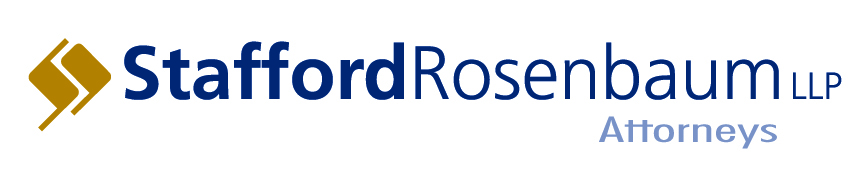 Planned Giving: What to Keep in Mind
Wally Bauman Woods: University of Wisconsin-Madison 
Lakeshore Nature Preserve
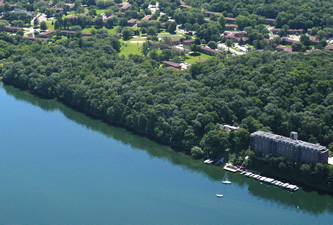 Planned Giving: What to Keep in Mind
For Today…

What is a planned gift.

Tips on preparing your organization to start a planned giving program.

Common planned giving tools.

Wrap up/Questions.
Planned Giving: What to Keep in Mind
1.	What is a planned gift?

Major to the donor; and 
Part of the donor’s financial or estate plan.

2.	Why is a planned gift different from other gifts?

Requires more planning, counsel, negotiation;
Typically larger in size or impact; and
Different focus: “vision gifting”.
Planned Giving: What to Keep in Mind
1.	What must you know about planned gifts?

Made during lifetime and/or death.
Three giving options: current outright gifts, expectancies, and deferred gifts.

2.	What assets might be used to make a planned 	gift?

	Cash, appreciated securities, business interests, life insurance, personal property, real estate, and retirement plans.
Planned Giving: What to Keep in Mind
Some Tips to Starting a Planned Giving Program

Institutional Readiness:

Clarify your mission/vision;
Be financially accountable; 
Be sure to have board support; and
Plan out your communication strategy.
Planned Giving: What to Keep in Mind
Some Tips to Starting a Planned Giving Program

Policies and Guidelines:

Adopt a Gift Acceptance Policy; 
Determine the scope of your planned giving options.
Prior approval by your board should be considered.

Adopt an Investment Policy.
Planned Giving: What to Keep in Mind
Current Gifts: Tools

Cash – King!

Gift of Appreciated Stock (publicly traded or privately 	held)

Gift of Real Estate
Planned Giving: What to Keep in Mind
Current Gifts: Tools (cont.)

Donor-Advised Fund

Donor makes a gift to a specific purpose fund held and administered by a charity.

Charity makes grants to recipients to satisfy the fund’s purpose.

Donor may make recommendations (or may designate who may make recommendations) to the charity.
Planned Giving: What to Keep in Mind
Current Gifts: Tools (cont.)

IRA Qualified Charitable Distribution (“QCD”)

Donor can make a rollover gift to a charity of up to $100,000 if the donor is over 70.5 years of age.

The Donor can exclude the QCD from their taxable income for the year of the gift.
Planned Giving: What to Keep in Mind
Expectancies: Tools	
Bequests – Will or Revocable Trust Agreement
1.	Specific: 
I give Fifteen Thousand Dollars ($15,000) to the Peach Valley Public Library Foundation, Inc.,….to purchase books and chairs for the Children’s Reading Nook.

2.	Residual:
Ten percent (10%) of the Net Trust Estate shall be distributed to the Peach Valley Public Library Foundation, Inc,…to purchase books and chairs for the Children’s Reading Nook.
Planned Giving: What to Keep in Mind
Expectancies: Tools (cont.)

3.	Retirement Plans 
Donor can name a charity as a beneficiary of a retirement account.
Donor does not have to part with the retirement account while they are alive.

4.	Life Insurance 
Donor can gift an existing policy or a new policy to a charity while the donor is alive.
Donor can name a charity as the beneficiary of a policy.
Planned Giving: What to Keep in Mind
Deferred Gifts: Charitable Gift Annuity

Contract between a donor and a charity – in return for contributed property, the charity agrees to pay a fixed amount of money each year for the lifetime of one or two people.

Annual payment is dependent upon number of people covered and their life expectancies.

State regulated.
Planned Giving: What to Keep in Mind
Ten Planned Giving Tips

1.	Do your own estate planning first. 
2.	Get your organization ready and ask for help if 	needed.
3.	Update your website and be present on social 	media.
4.	“Prepare the flower bed” by creating a planned 	giving community.
5.	Listen carefully to the goals, passions, fears, 	of the potential donor that you are speaking 	with.
Planned Giving: What to Keep in Mind
Ten Planned Giving Tips

6.	Consider baby steps – beneficiary 	designations, Will bequest.
7.	Be sensitive to timing.
8.	Explain the process and options in 	understandable terms and know when to ask 	for help from the experts. 
9.	Include other family members in planned 	giving meetings, if possible.
10.	Paint a picture of the ultimate result and tie it to 	your organization’s vision.
Planned Giving: What to Keep in Mind
River Arts Center /River Arts Center Gallery – Prairie du Sac, Wisconsin
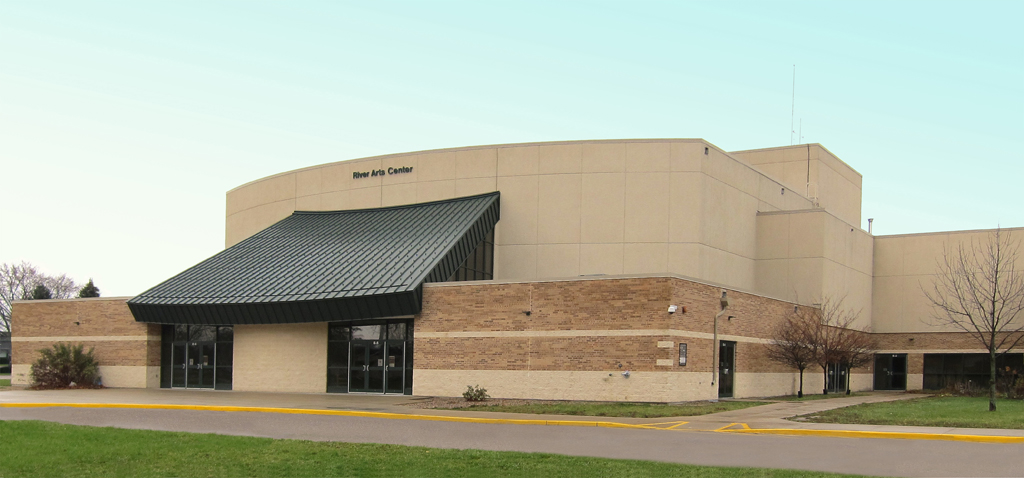 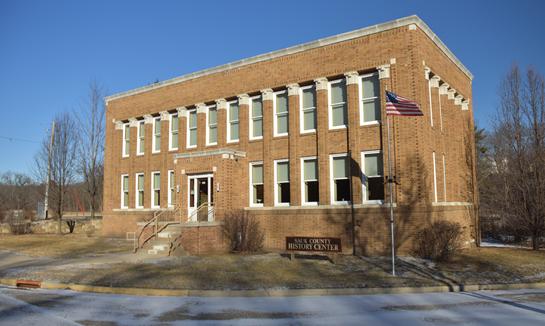 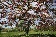 Planned Giving: What to Keep in Mind
Sauk County Historical Society History Center – Pillars of Progress – Baraboo, Wisconsin
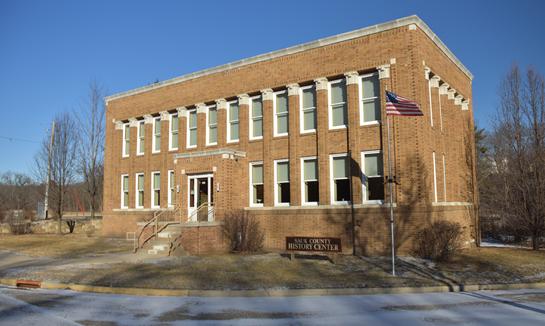 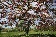 Planned Giving: What to Keep in Mind
Sauk City Public Library – Sauk City, Wisconsin
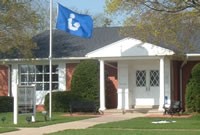 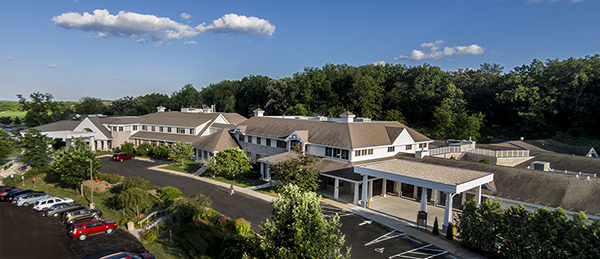 Planned Giving: What to Keep in Mind
Governor Dodge State Park 
Dodgeville, Wisconsin
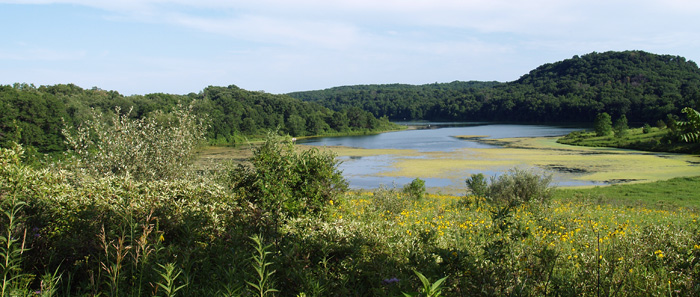 Planned Giving: What to Keep in Mind
University of Wisconsin Paul P. Carbone Comprehensive Cancer Center, University of Wisconsin-Madison
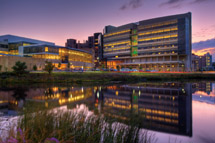 Planned Giving: What to Keep in Mind
University of Wisconsin – 
Baraboo/Sauk County
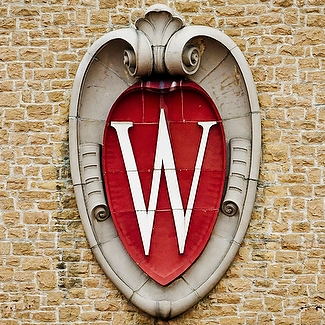 Questions?

Thank you!



Johanna J. Allex, Esq.
Stafford Rosenbaum LLP
222 W. Washington Ave., Suite 900
Madison, WI 53701
608-259-2664
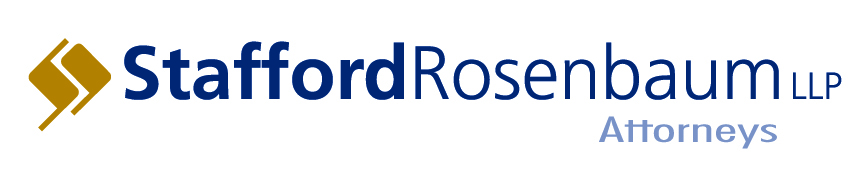